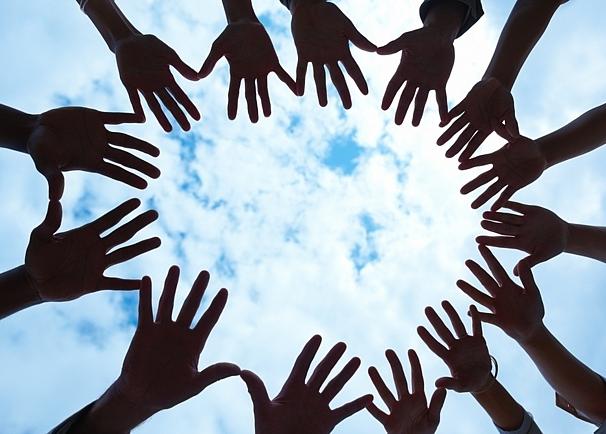 Классный час из цикла
Я - гражданин России!
6 Класс
Автор: Шишкина Л.Н., учитель географии и биологии МКУОШИ «Панаевская ШИС(П)ОО»
ЗАГАДКА:Что краше солнца,
Дороже золота?
Родина, тебе дарю …
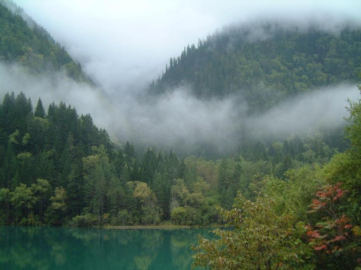 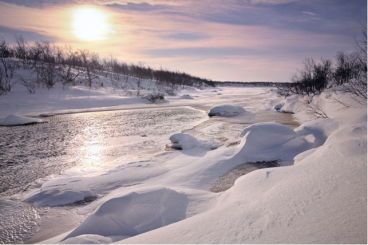 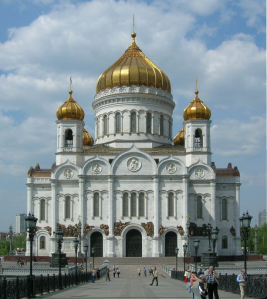 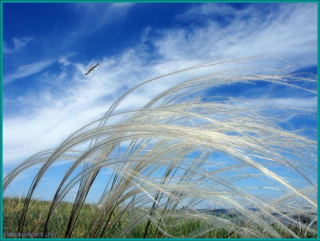 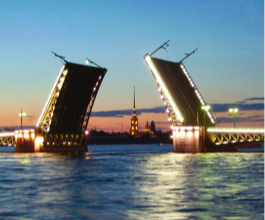 Цель:
Высветлить в душевном мире 
каждого искреннее, 
гуманное отношение 
к святому понятию «Родина»
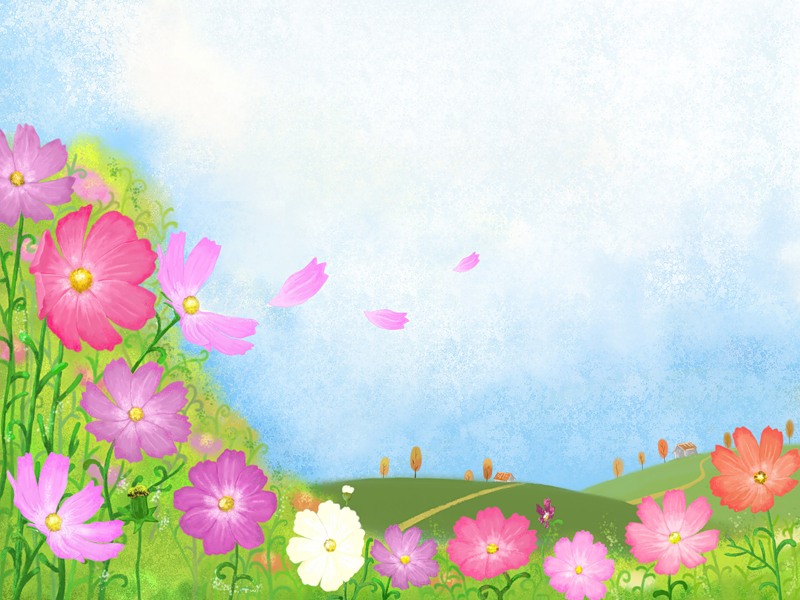 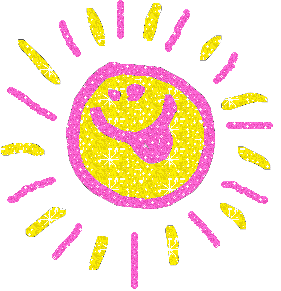 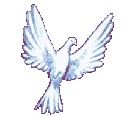 Если скажут слово «Родина»,
      Сразу в памяти встаёт
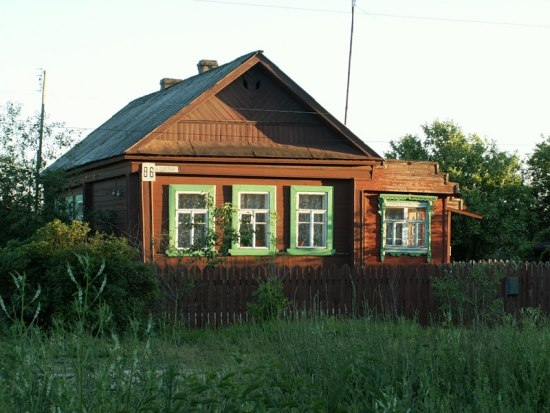 Старый дом,
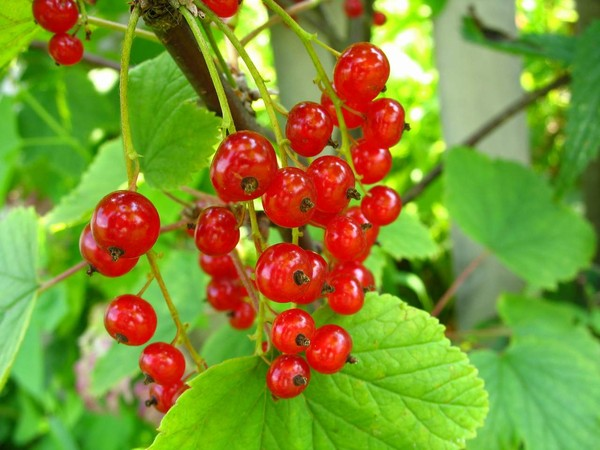 В саду смородина,
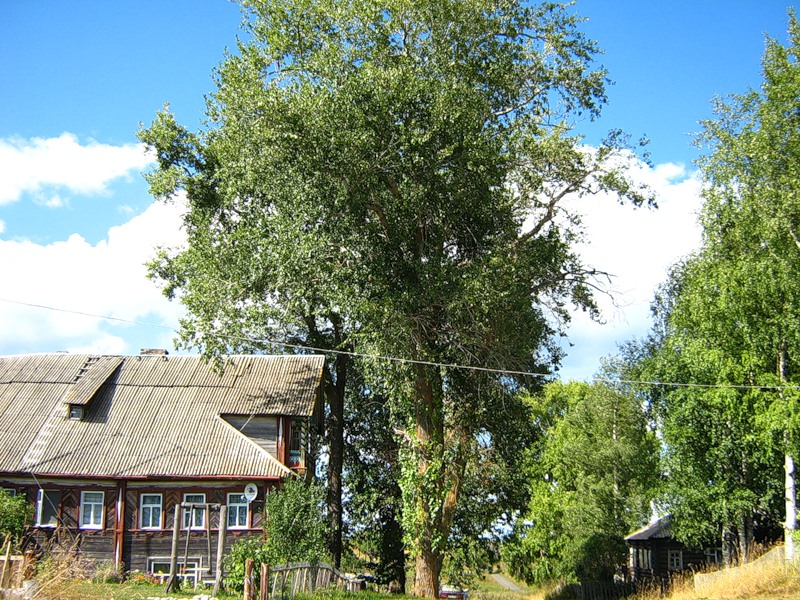 Толстый тополь у ворот.
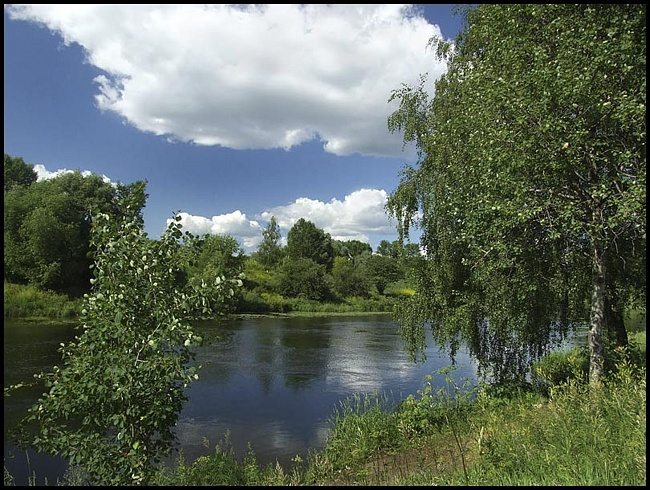 У реки берёза - скромница
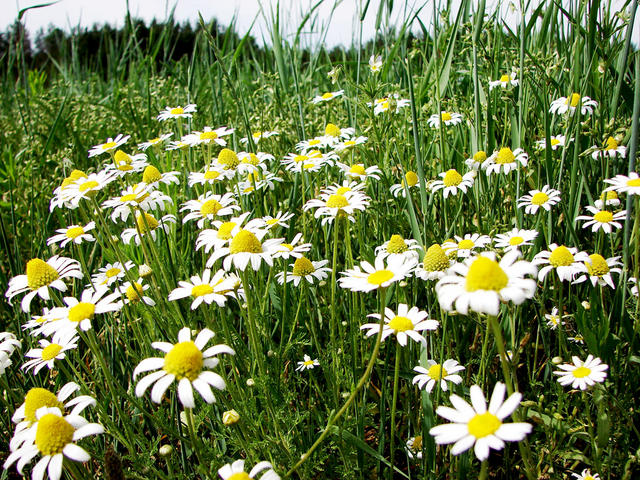 И ромашковый бугор.
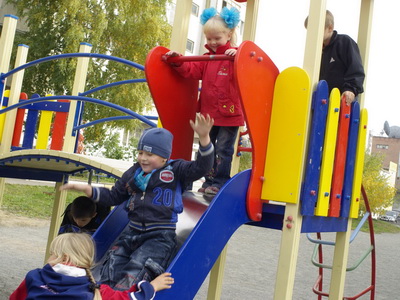 А другим, наверно, вспомнится
Свой родной московский двор.
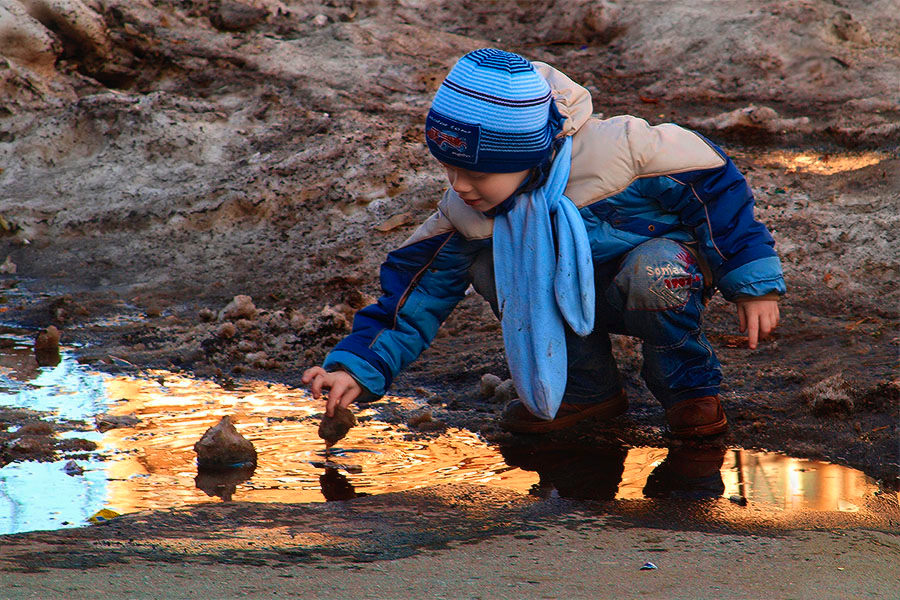 В лужах первые кораблики,
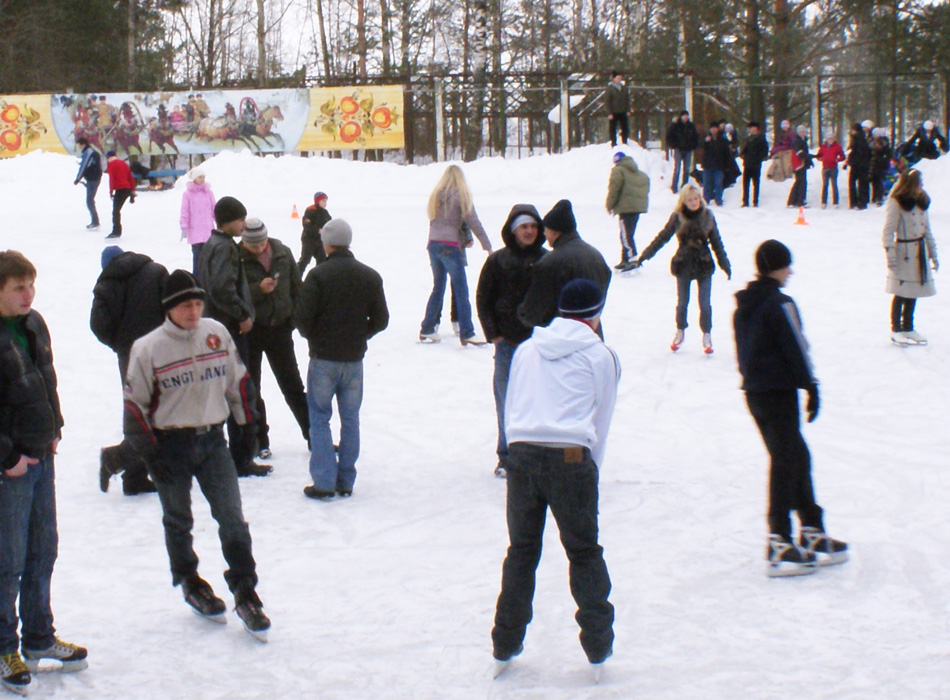 Где недавно был каток,
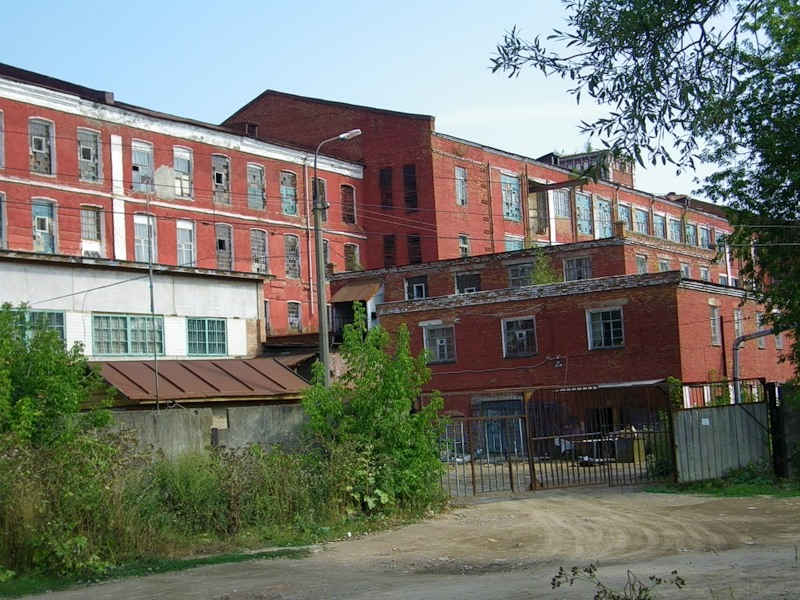 И большой соседней фабрики
    Громкий радостный гудок.
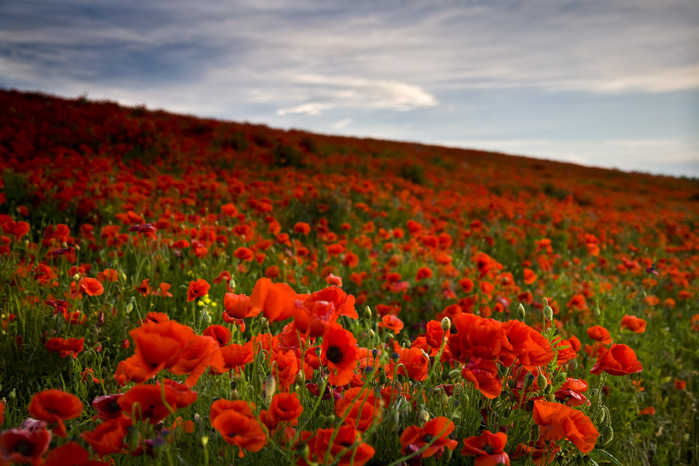 Или степь от маков красная,
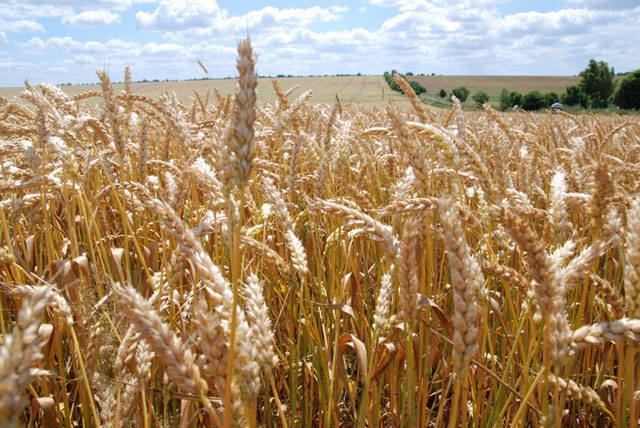 Золотая целина,
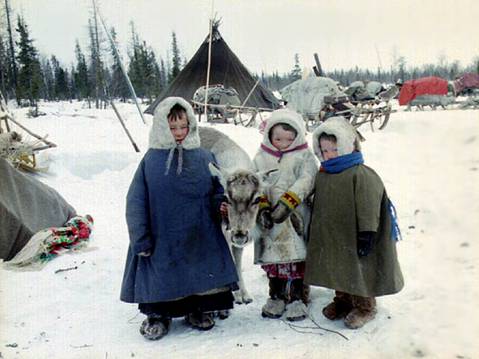 Родина бывает разная…
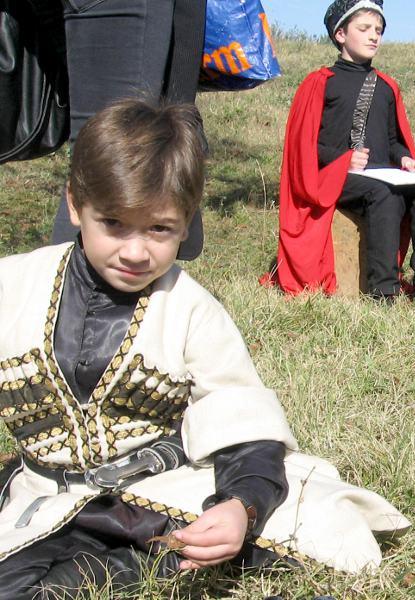 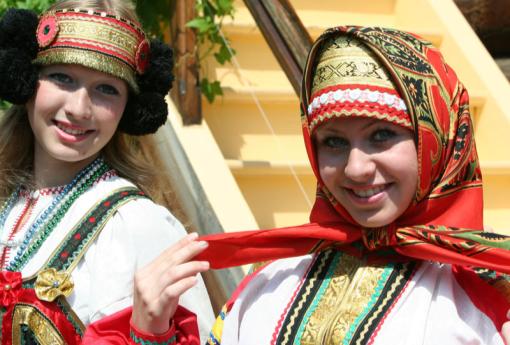 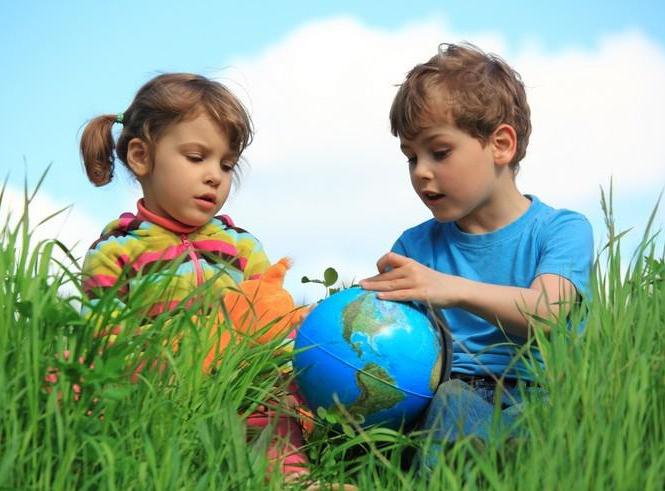 Но у всех она одна!
С. Панаевск, Ямало-Ненецкий АО
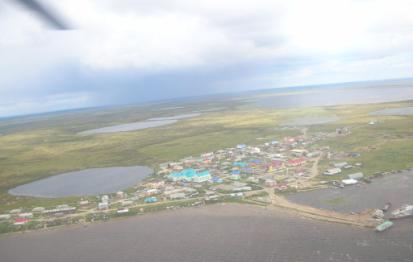 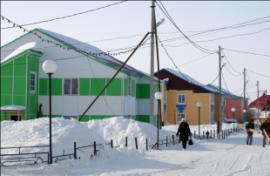 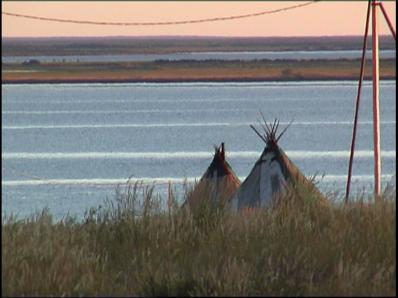 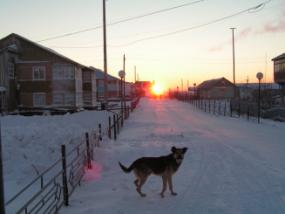 Г. Муром, Владимирская область
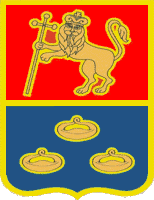 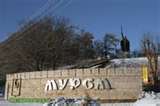 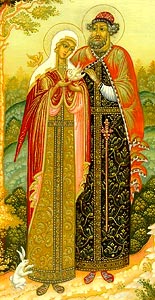 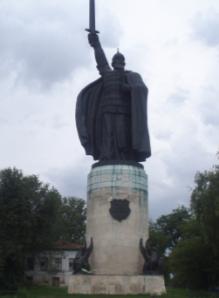 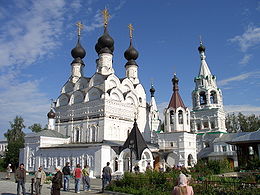 С. Поныри, Курская область
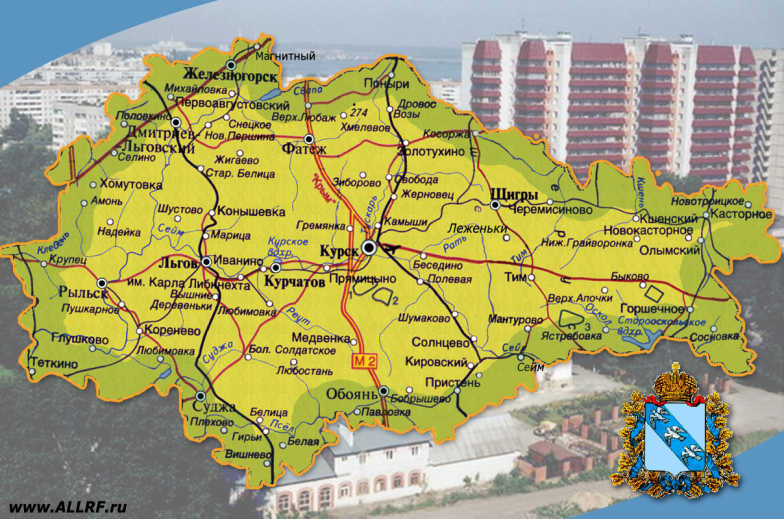 Г. курган
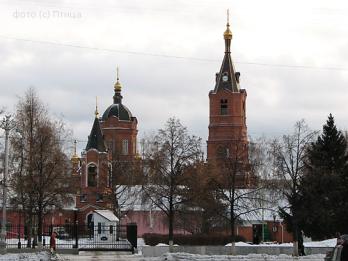 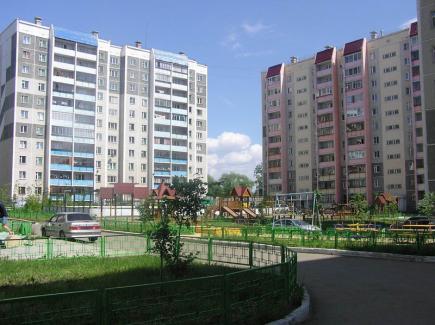 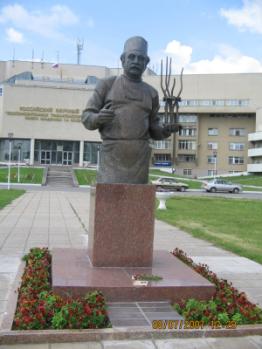 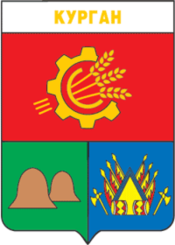 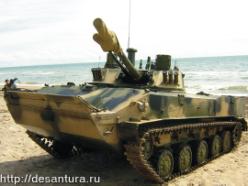 С. Бердюжье, тюменская область
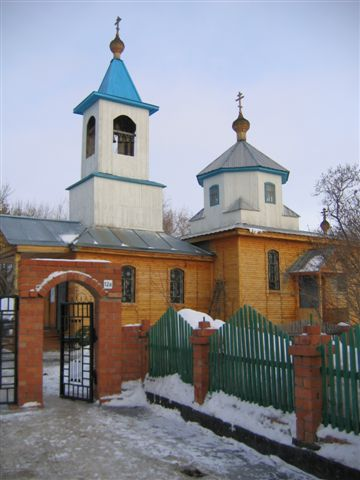 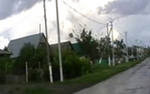 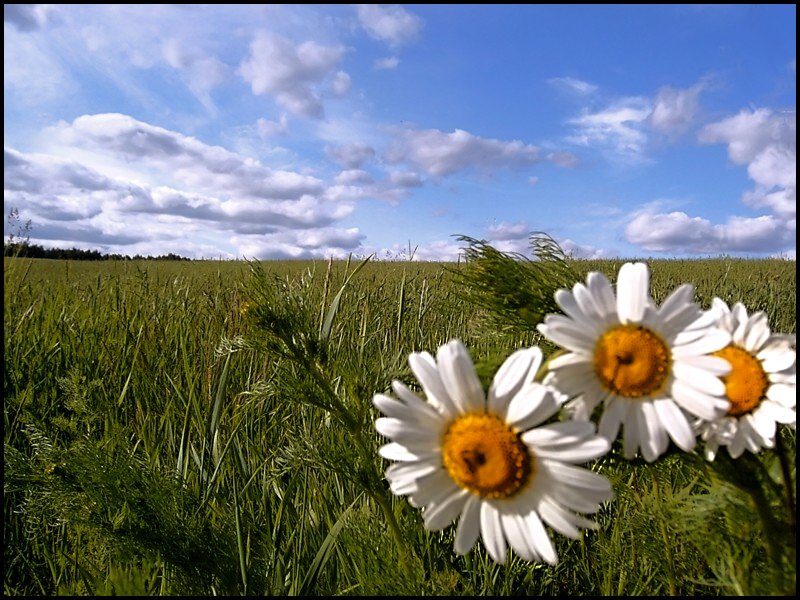 РОССИЯ
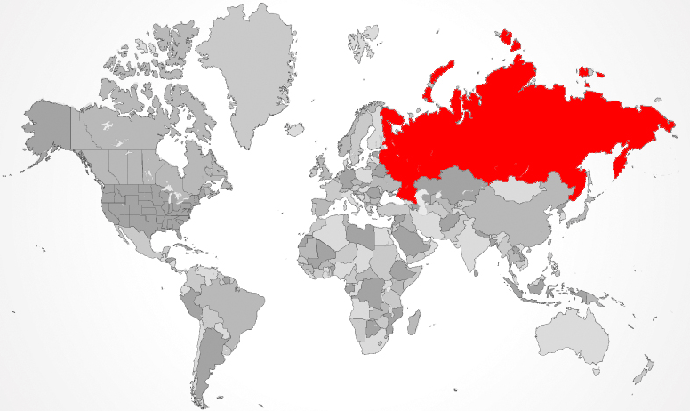 Самая, самое…
Самая большая по площади 
страна  мира
РОССИЯ
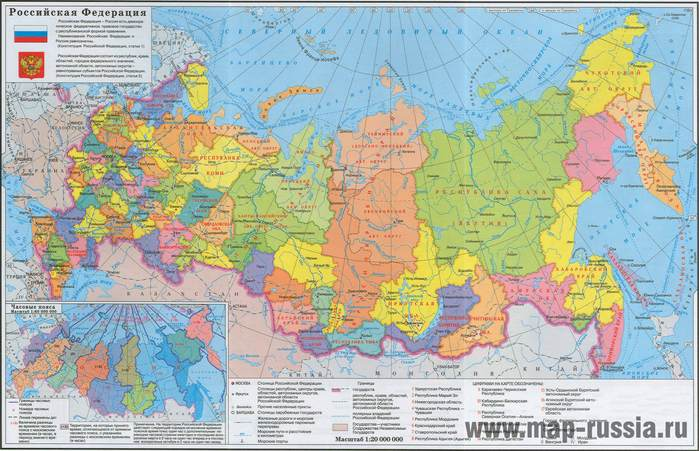 Страна, имеющая самое большое количество стран-соседей
РОССИЯ
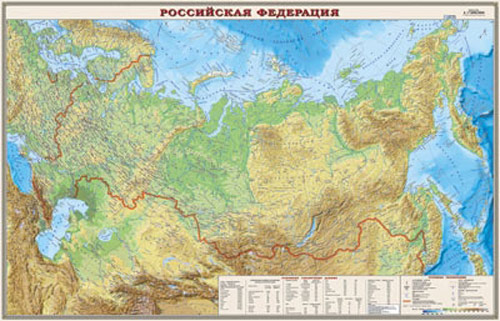 Страна, омываемая самым большим количеством морей
РОССИЯ
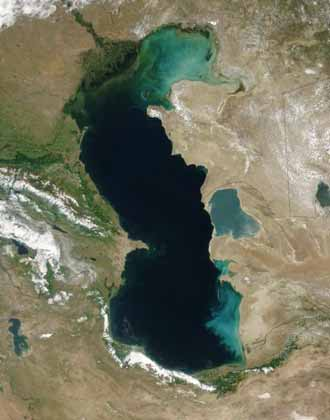 Самое большое озеро на земле
Каспийское море-озеро
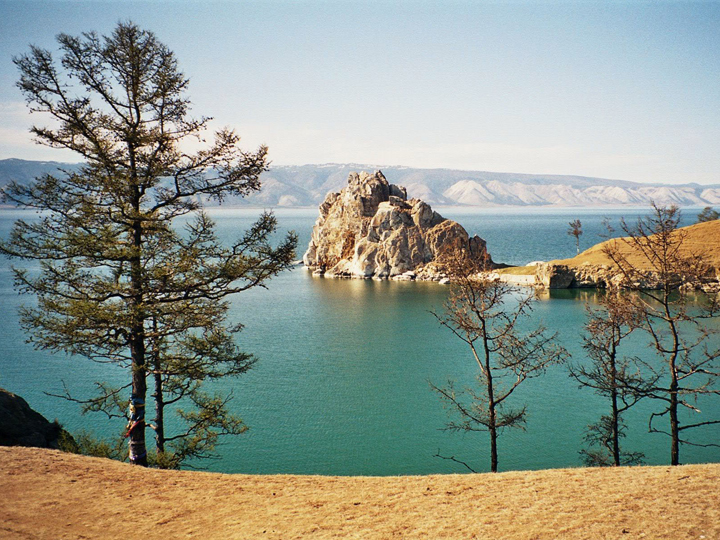 Самое глубокое озеро на земле
Озеро Байкал
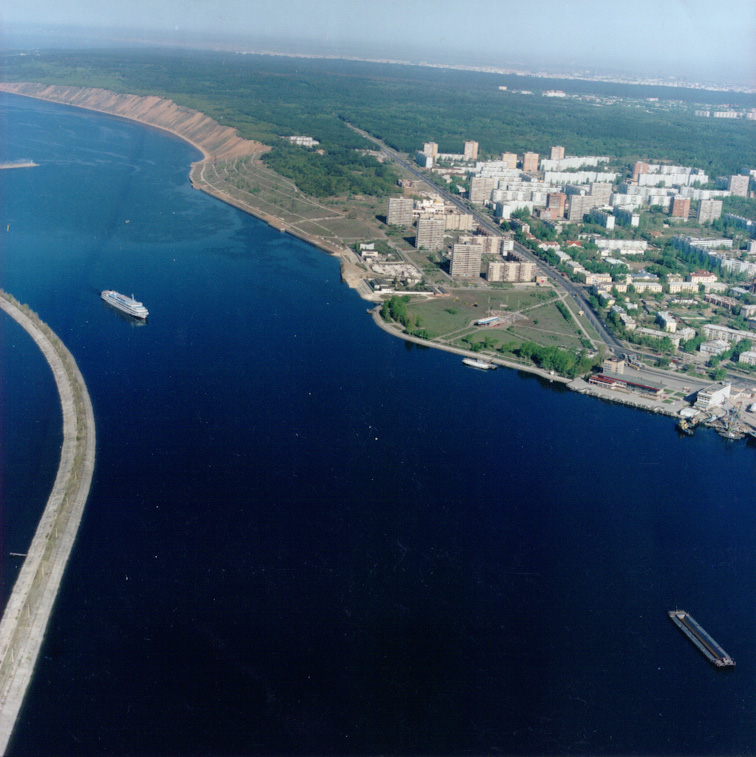 Самая большая река, не имеющая стока в мировой океан
Река волга
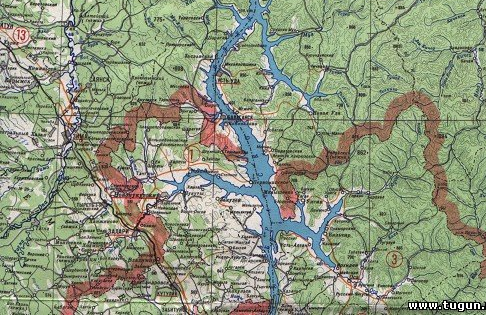 Самое крупное по объемам накопленной воды водохранилище на земле
Братское водохранилище на ангаре
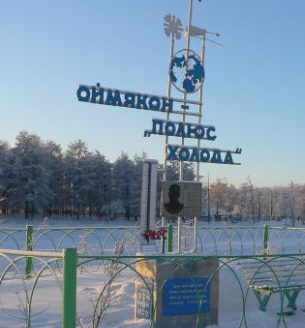 Самое холодное обитаемое место в мире
Оймякон в Сибири
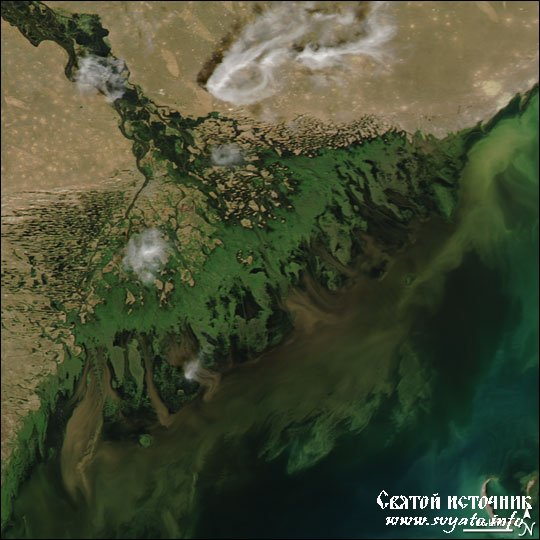 Самая обширная низменность в мире, лежащая ниже уровня моря
Прикаспийская низменность
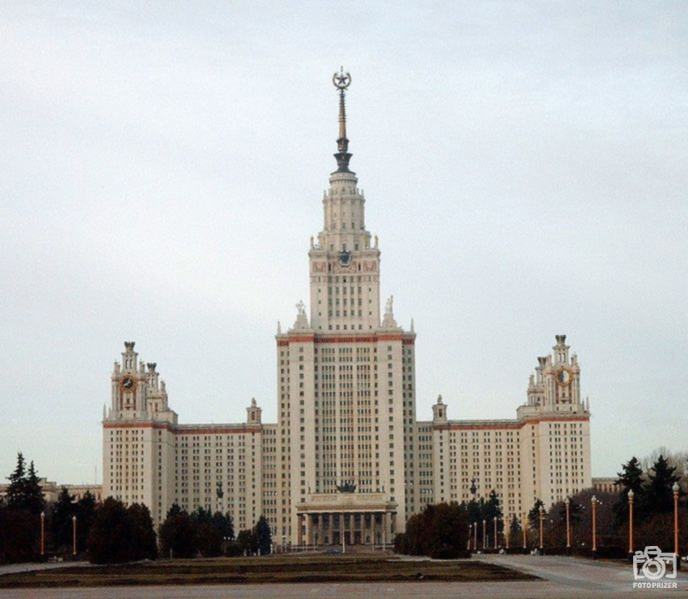 Самые большие башенные часы в мире
Здание МГУ
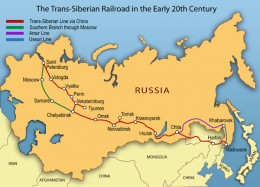 Самая протяженная магистраль в мире
Транссибирская железнодорожная магистраль
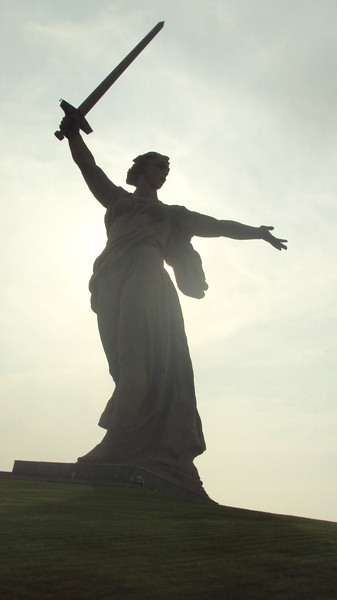 Одна из самых высоких статуй на земле
Статуя «родина-мать» в Волгограде
Объясните выражение
«В ком нет любви 
к стране родной, 
Те сердцем нищие калеки»

Тарас шевченко
Объясните значение пословиц
Родимая сторона – мать, чужая – мачеха 

Человек без родины, что человек без песни

Куда бы малина ни заманила, а родное село назад привело
США
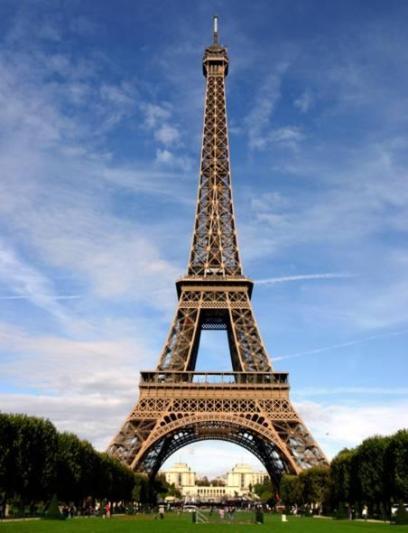 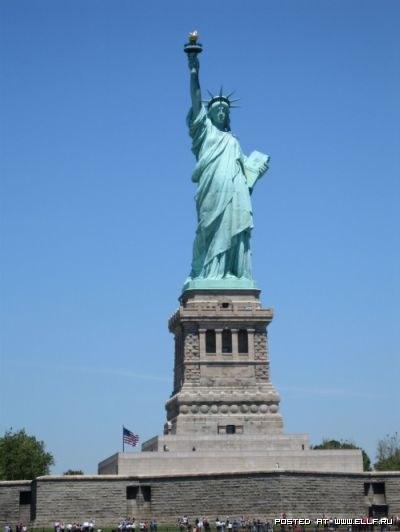 Франция
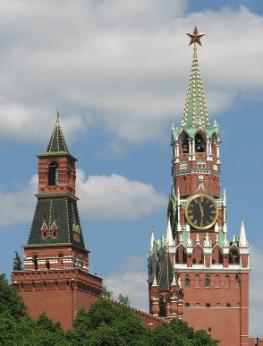 Россия
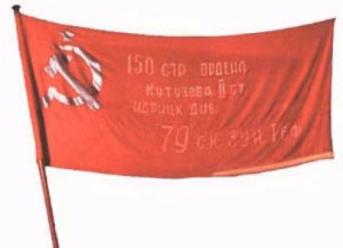 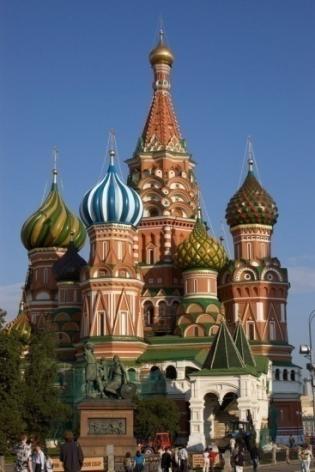 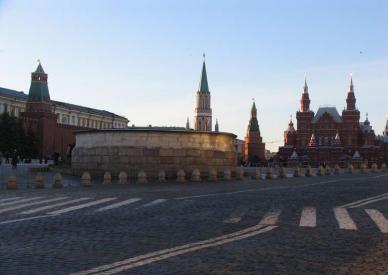 1-й куплет:Россия - священная наша держава,Россия - любимая наша страна.Могучая воля, великая слава -Твое достоянье на все времена!Припев:Славься, Отечество наше свободное, Братских народов союз вековой, Предками данная мудрость народная! Славься, страна! Мы гордимся тобой!2-й куплет:От южных морей до полярного краяРаскинулись наши леса и поля.Одна ты на свете! Одна ты такая -Хранимая Богом родная земля!Припев:Славься, Отечество наше свободное, Братских народов союз вековой, Предками данная мудрость народная! Славься, страна! Мы гордимся тобой!3-й куплетШирокий простор для мечты и для жизниГрядущие нам открывают года.Нам силу дает наша верность Отчизне.Так было, так есть и так будет всегда!Припев:Славься, Отечество наше свободное, Братских народов союз вековой, Предками данная мудрость народная! Славься, страна! Мы гордимся тобой!
Официальные
Символы
России
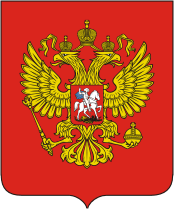 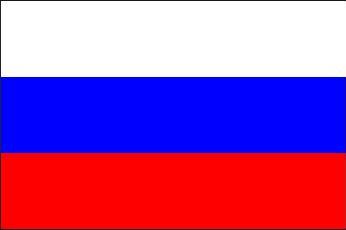 Символы Янао
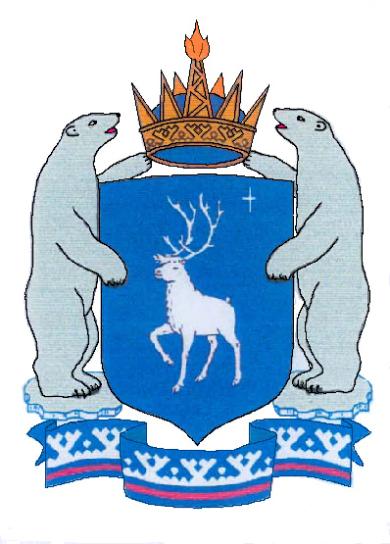 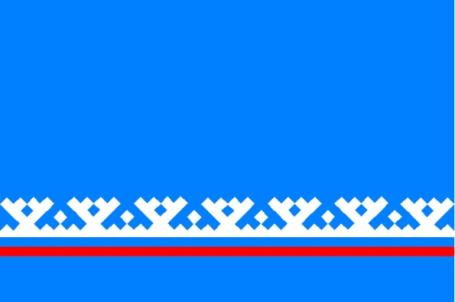 НеОфициальные
Символы
России и ЯНАО
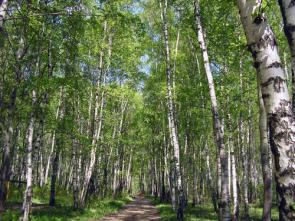 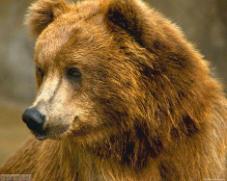 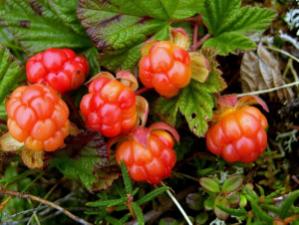 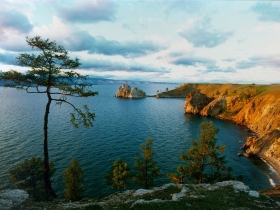 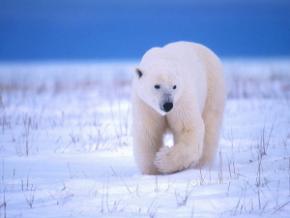 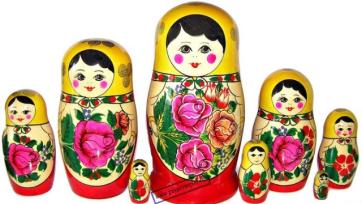 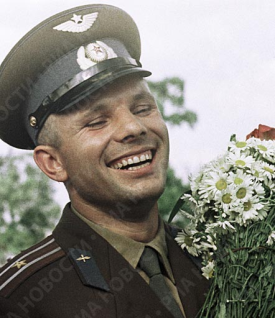 Назовите представленных
Исторических деятелей
И расскажите о том, 
что они сделали
 для своей страны.
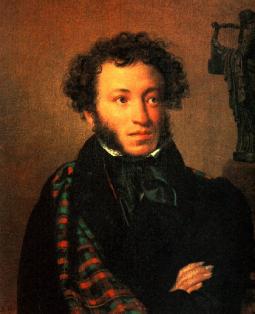 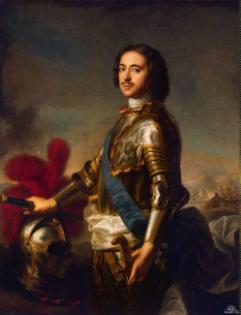 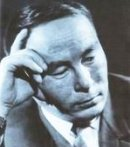 «Не спрашивай, 
что твоя Родина 
может сделать для тебя, -
спроси, что ты сможешь 
сделать для своей Родины»

Джон Кеннеди
СИНКВЕЙН
«Родина»
1 существительное
2 прилагательных
3 глагола
Фраза
Ключевое слово
Родимая страна

На широком просторе
Предрассветной порой
Встали алые зори
Над родимой страной.
С каждым годом все краше
Дорогие края…
Лучше родины нашей
Нет на свете, друзья!

А. Прокофьев
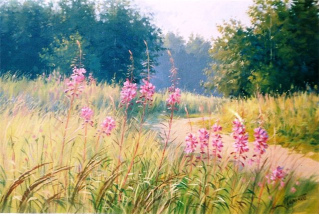 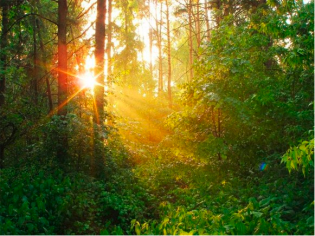 Информационные ресурсы
Литература
Агеева И.Д. Веселая география на уроках и праздниках: Методическое пособие / И.Д. Агеева. – М.: ТЦ Сфера, 2004. – 240 с.
Мудрые мысли. – СПБ.: Ленинградское издательство, 2008. – 320 с.
Пословицы. Поговорки. Загадки / Сост. А. Н. Мартынова, В.В. Митрофанова. – М.: Современник, 1986. – 215 с.
Иллюстрации
http://www.dvinainform.ru/archive/2011/03/15/293.html 
http://img1.liveinternet.ru/images/attach/c/2/70/23/70023024_49a25eda5dd20.jpg
http://blog.imhonet.ru/author/valexid/post/5123264/
http://china.worlds.ru/photos/jpeg/jzg030.jpg
http://pointbalance.info/?p=117 
http://www.zagranitsa.info/article.php?new=454&idart=45490
http://chermoz.narod.ru/Photoalbum3.htm
http://www.yaplakal.com/forum2/st/0/topic240972.html
http://oldteam.ru/forum/lofiversion/index.php/t10168-1000.html
http://forum.exler.ru/index.php?s=&act=Print&client=printer&f=104&t=20486&st=1800
http://www.liveinternet.ru/users/3530587/profile/
http://blogs.mail.ru/mail/pogudina.e/2613F472FB3CFB3.html
http://khlib.wordpress.com
http://ru.wikipedia.org/wiki/%D0%94%D1%80%D0%B5%D0%B7%D0%BD%D0%B0
http://khajr-timur.ya.ru/posts.xml?tb=580
http://www.love.gorodovoy.spb.ru/ninely56/?&afolder=diary&post_id=5482
http://www.moskva-put.net/index/0-66
http://allrecords.ru/index.php?id=2&page=2&s=1
http://azerbaijan.orexca.com/rus/caspian_sea.shtml
http://www.rusadventures.ru/eng/maps_e.aspx?regionID=&maps_currentPage=28
http://natpress.net/index.php?cstart=85&do=cat&category=russian
http://svyato.info/astrakhanskaja-oblast/ikrjaninski
http://ria.ru/photolents/20080327/102263828_11.html
http://pda.alternathistory.org.ua/node?page=142
http://video.oprb.ru/node/1514
http://www.finnougoria.ru/news/index.php?ELEMENT_ID=6068&PAGEN_1=421
http://images.yandex.ru/